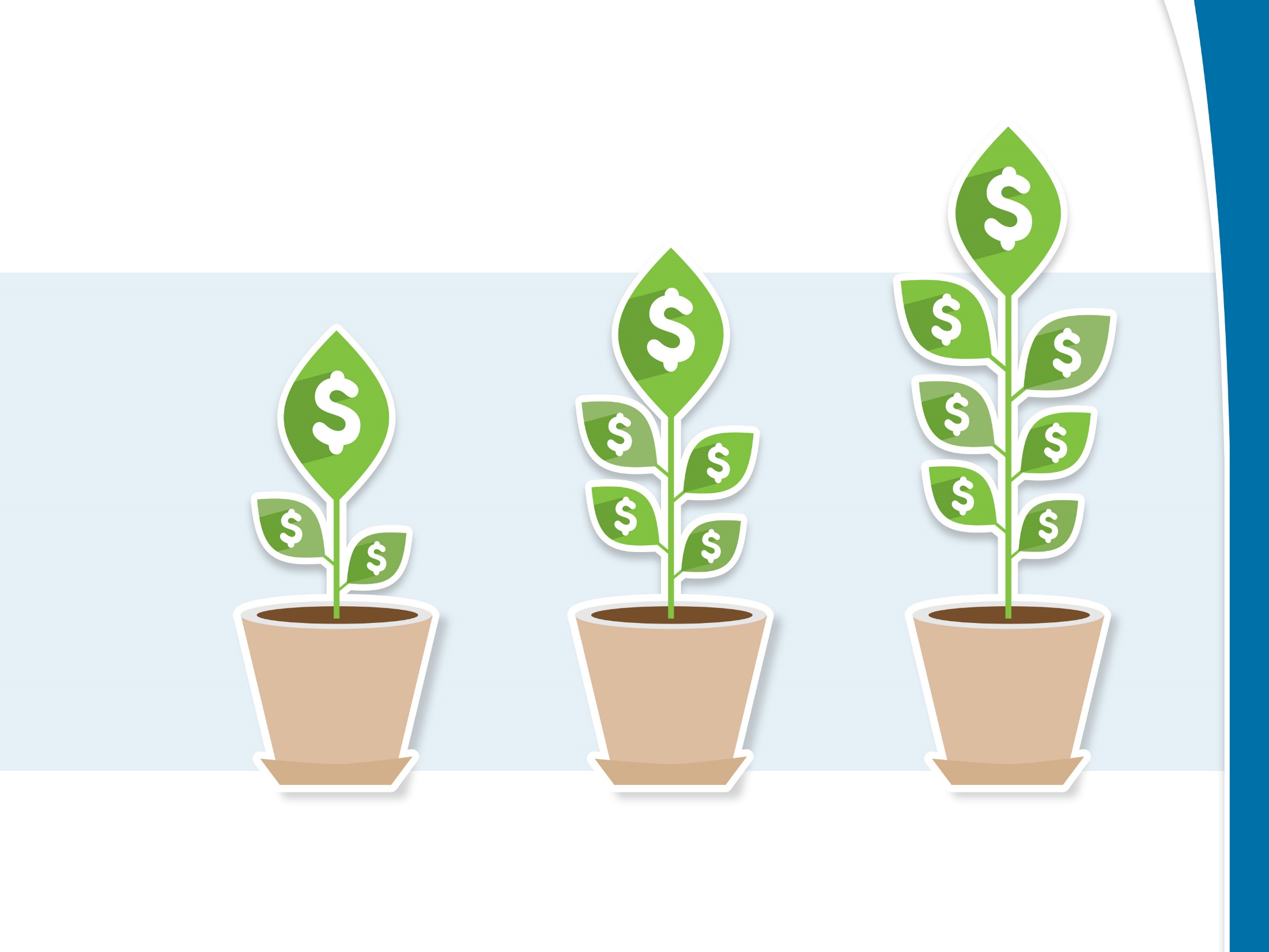 HSAs
Deliver More Value for Your Health Care Dollars
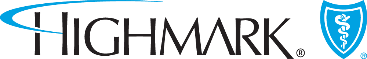 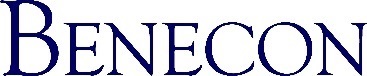 [Speaker Notes: Speaker Notes:

Welcome attendees and introduce yourself. 

Understanding and managing your health care finances is confusing and overwhelming.

A health savings account, or HSA, can give you the confidence and peace of mind that you are well prepared to manage your health care finances both now and into the future.]
Agenda
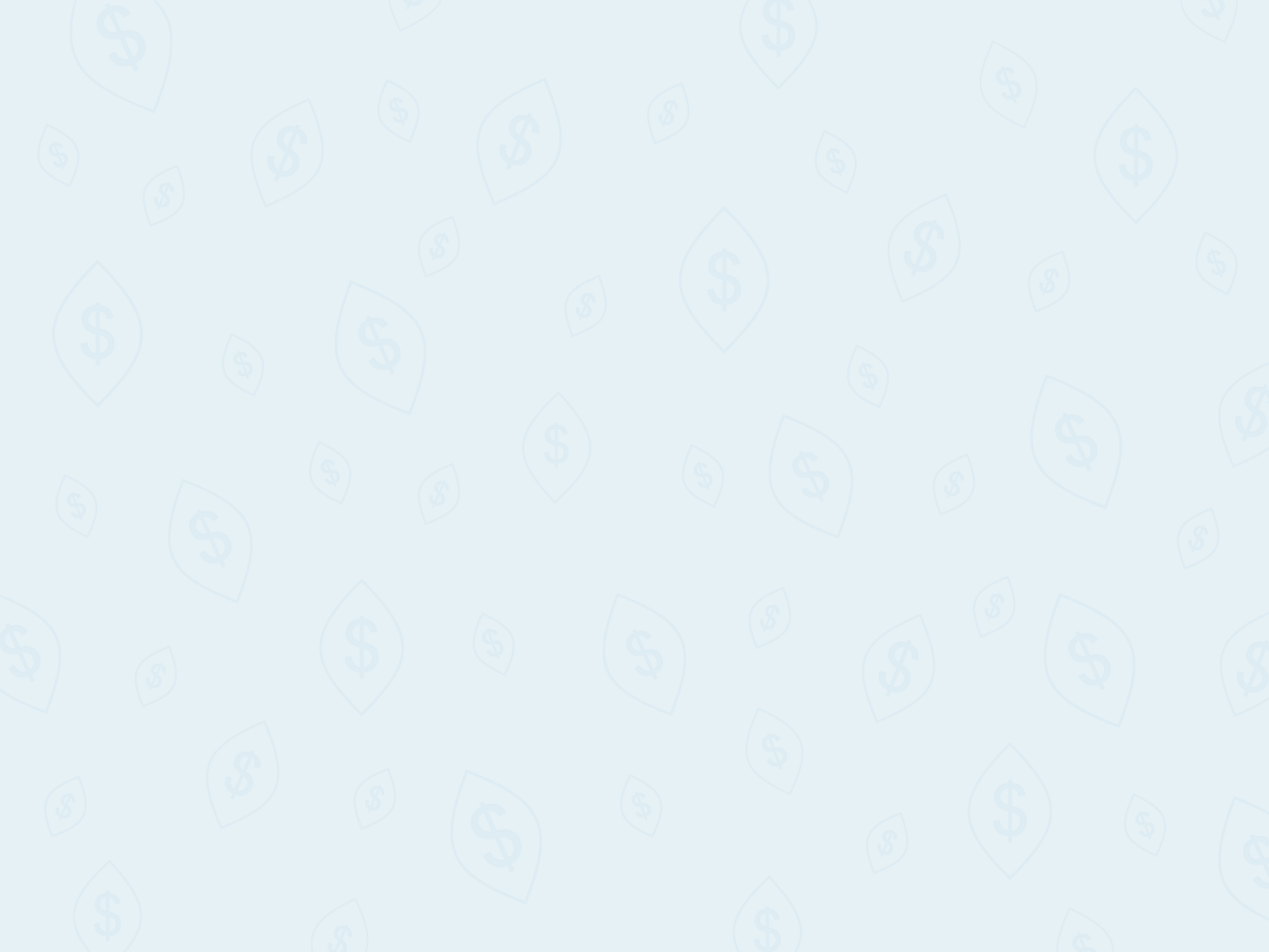 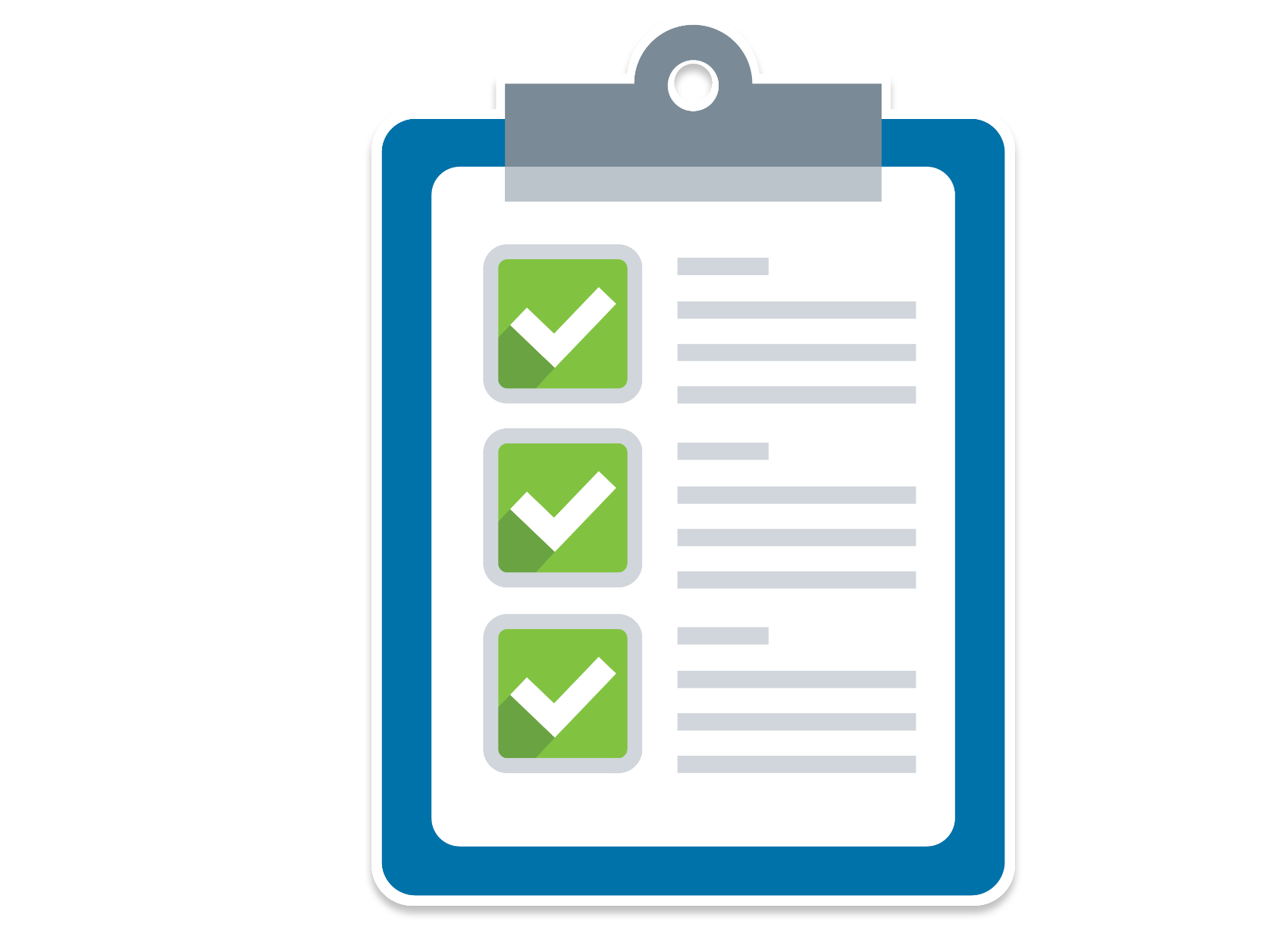 Introductions

Key Concepts and Definitions

Contribute, Spend, Save & Grow!

Comparison to Current Plans

Scenarios

Q&A
1
2
3
4
5
6
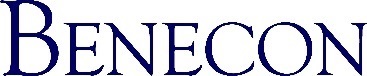 [Speaker Notes: Speaker Notes:

Today, we will walk through the ins and outs of an HSA, helping you to understand how they have been designed to help you better manage your healthcare finances – spending more wisely today and saving for tomorrow.

You will leave empowered to determine whether a Qualified High Deductible Health Plan (QHDHP) and complementary HSA is right for you and your family.

We will have Q&A time at the end but do feel free to stop me along the way. Alright, lets get started!


(Add any optional slides to your agenda as needed)]
Benecon

Plan Consultant

Reviews healthcare data to ensure Juniata College receives the lowest price
Highmark

Provider Network

Network of medical providers
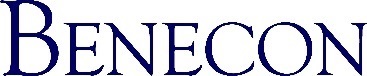 3
Key Concepts
Provider Network
A list of the doctors, other health care providers, and hospitals that a plan has contracted with to provide medical care to its members.
Premium
The amount of money an individual or business pays for an insurance policy
Deductibles
 a Dollar amount your plan requires you to pay toward covered medical care each year, before your health plan begins to pay for covered medical expenses
Copays
A fixed amount for a covered service, paid by a patient to the provider of service before receiving the service.
Out-of-pocket Maximums
The most you have to pay for covered services in a plan year through deductibles, copayments, and coinsurance.
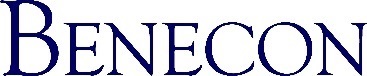 4
[Speaker Notes: After co-pays discuss the meaning of “co-insurance”]
What is an HSA?
Health Savings Account

A healthcare savings account for employees who are enrolled in a qualified high-deductible health plan. Funds are not subject to federal income tax and unspent funds roll over year to year and can be invested.
An HSA is always paired with a  Qualified High Deductible Health Plan (or QHDHP). 
In-network preventive visits (office visits, screenings, immunizations) stay the same with 100% coverage. 
Your provider network stays the same.
You pay 100% of the allowable charges for non-preventive medical services or prescriptions until the deductible is met. 
Your prescriptions will be subject to the deductible.
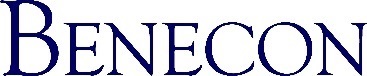 5
Contribute, Spend, Save & Grow
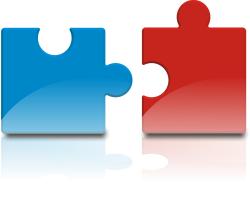 Health Savings Account
Qualified High Deductible Health Plan
Health Insurance used to cover expenses for illness, injury and prescriptions after meeting a deductible
Tax-advantaged account used to cover healthcare expenses before and after the insurance deductible is met.
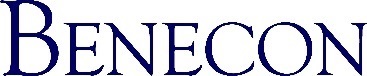 6
[Speaker Notes: “We have some examples we’ll show you shortly”

“Similar to an FSA….”]
What are the benefits?
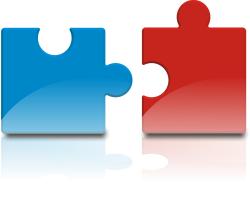 Health Savings Account
Qualified High Deductible Health Plan
Lower premiums
Protection from large healthcare bills
Covers same eligible expenses
Same provider network
Can pay deductible and other healthcare costs
Pre-tax contributions
Tax deferred growth
Tax free withdraws for healthcare expenses
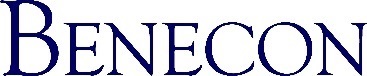 7
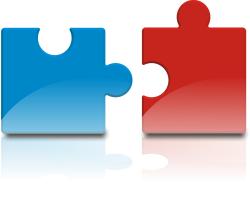 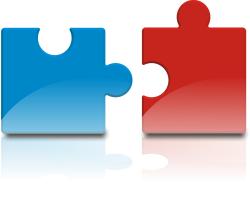 QHDHP
+
Health Savings Account
Increase Tax Savings
Lower Insurance Premiums
Flexibility and Portability
Savings for Retirement
Engaged Healthcare User
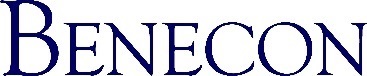 8
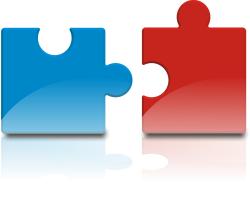 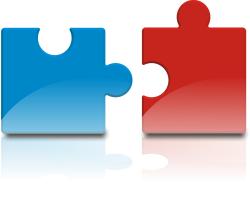 QHDHP
+
Health Savings Account
Opening an HSA-Eligibility Criteria
Must be enrolled in a QHDHP
Must not also qualify as a taxpayer’s tax dependent (parent cannot open an HSA in their child’s name)
Tax dependent children’s eligible expenses may be reimbursed from the parent’s HSA
Must not also have other disqualifying coverage: Medicare, Medicaid, CHIP (disqualifies children only), Tricare, HRA or FSA
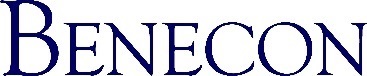 9
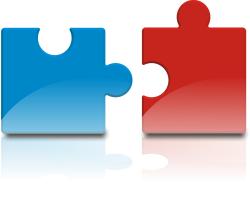 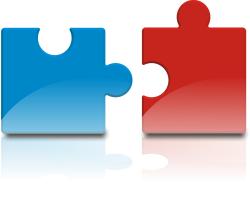 QHDHP
+
Health Savings Account
HSA Reimbursements
HSA owner can take a reimbursement for his own, his spouse’s and his tax dependents’ qualified expenses

HSA owner cannot take a tax-free reimbursement for qualified expenses for children who are no longer his tax dependents even if those children remain enrolled in the QHDHP. Adult dependent would need to open their own HSA account

HSA owner cannot take a tax-free reimbursement for qualified expenses for a domestic partner
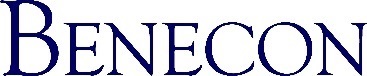 10
So what’s the difference?
PPO Plan vs. HSA-QHDHP
Lower monthly premium

Higher Deductible

Prescription DOES count towards deductible

+

Possible money towards an HSA!
Higher monthly premium

Lower Deductible

Prescription does not count towards deductible
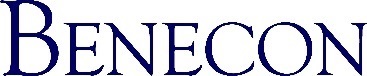 11
HSA Q&A
Plus a $1000 catch-up
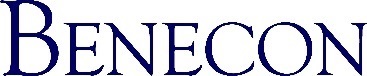 12
Benefit Design Example
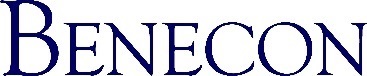 13
Scenarios – Single
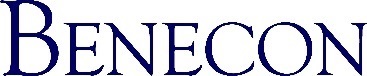 14
Scenarios – Single
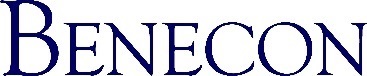 15
Scenarios – Family
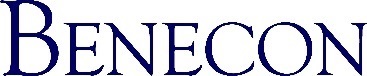 16
Scenarios – Family
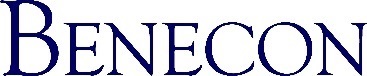 17
Scenarios – Worksheet
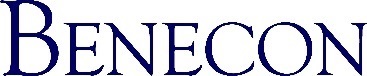 18
Questions?
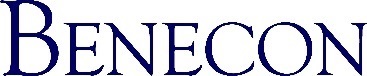 19
THANK YOU!
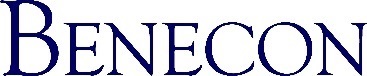 20